PO/WS 505: 19th Amendment Centennial
THE CAMPAIGN FOR THE 19TH AMENDMENT
Last week…..
Hypotheses: State-Level Successes, Failures: Hypotheses
Ideology: Attitudes toward women’s rights.
Organizational capacity of women’s movements
Strength of opposition organizations
Hypotheses: State-Level Successes, Failures: Hypotheses
Threats of violence, disorder
Incentives, motivations of legislators
Strategic enfranchisement
Programmatic enfranchisement
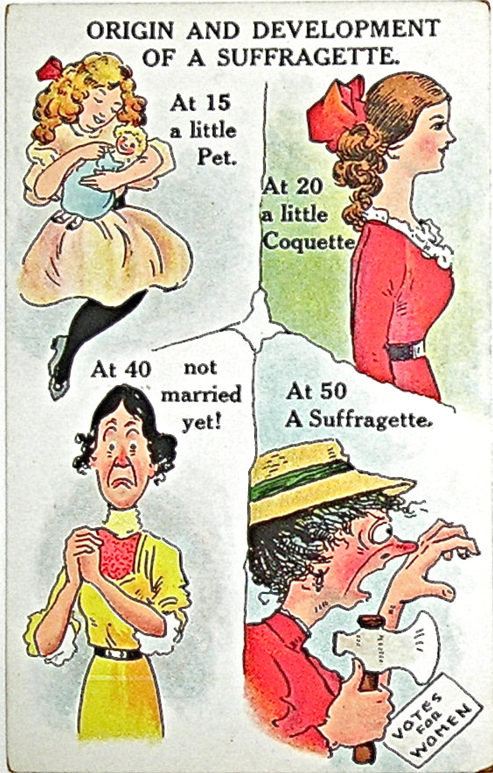 1914
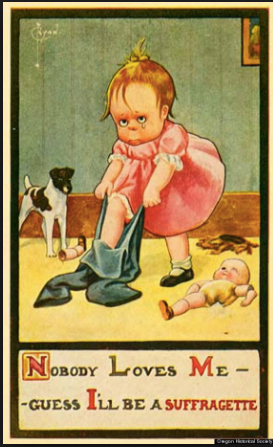 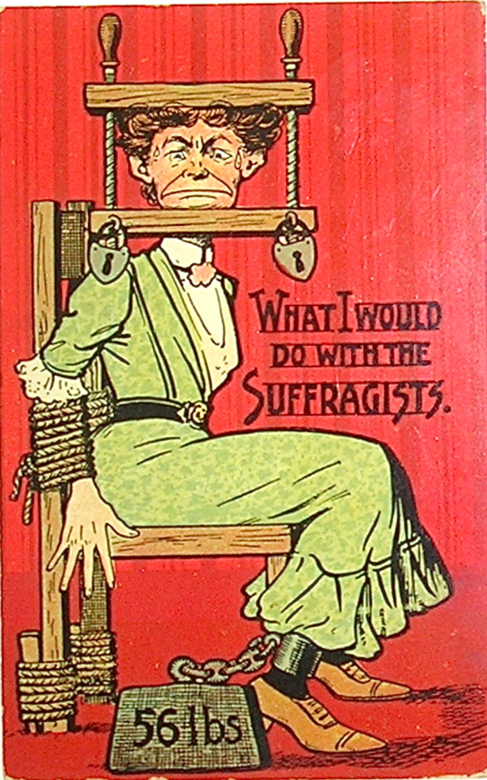 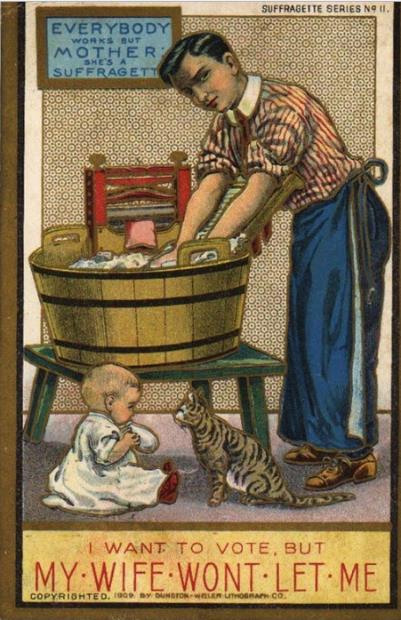 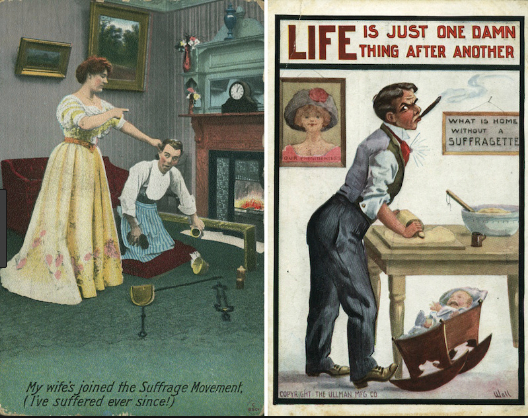 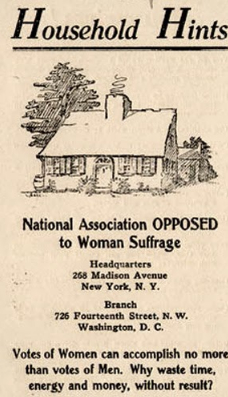 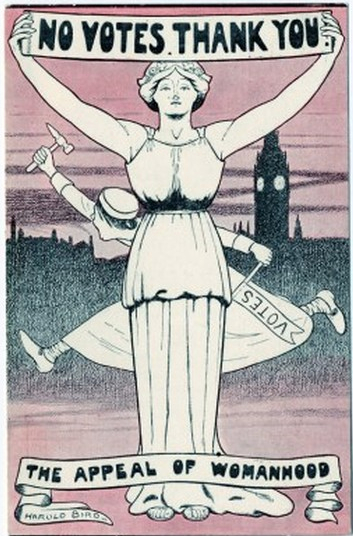 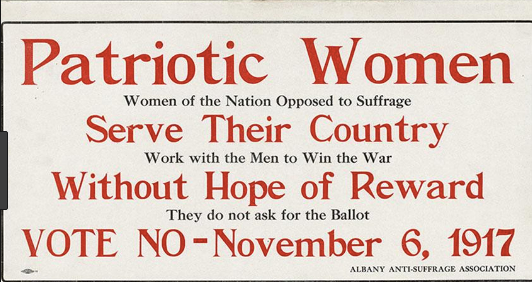 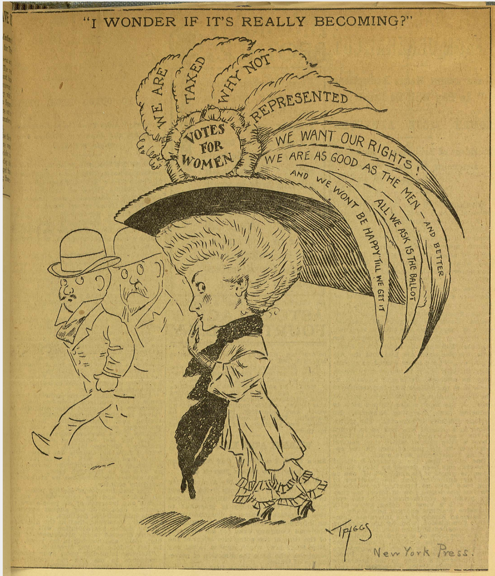 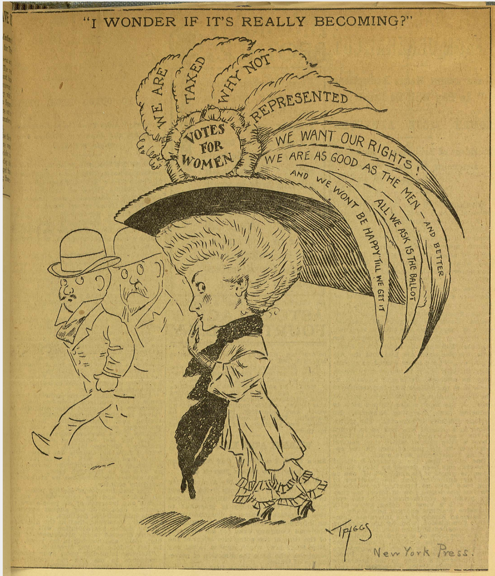 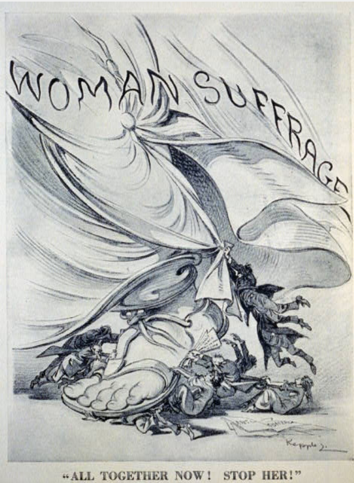 1914
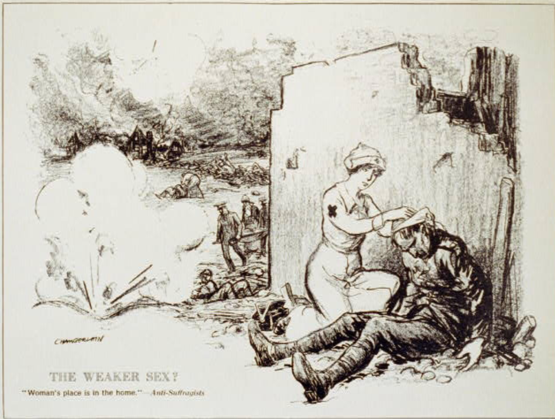 1914
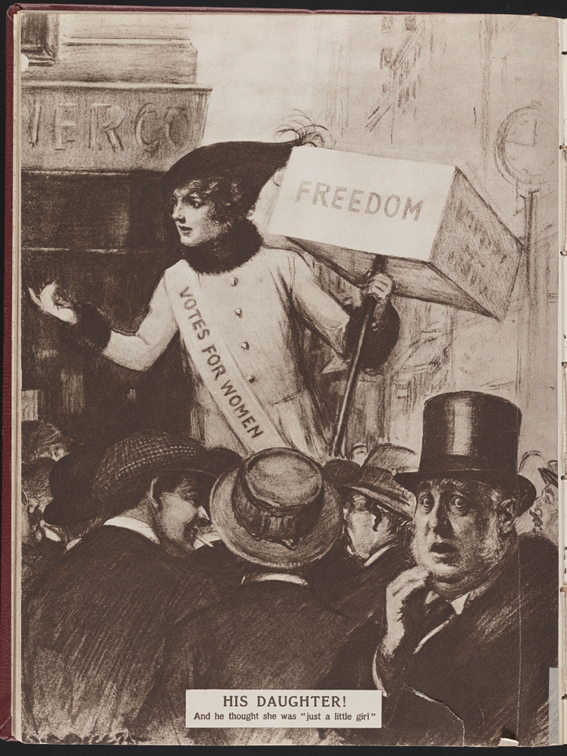 1895
How It Happened
Dawn Teele, Forging the Franchise, 2018
Rosalyn Terborg-Penn, African-American Women & the Struggle for the Vote, 1850-1920, 1988
Susan Ware, Why They Marched, Untold Stories of the Women Who Fought for the Right to Vote, 2019
Elaine Weiss, The Woman’s Hour: The Great Fight to Win the Vote, 2018
Design 3 good, fair exam questions